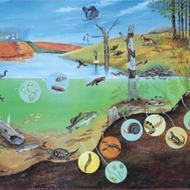 ZOO-573
Lab-1
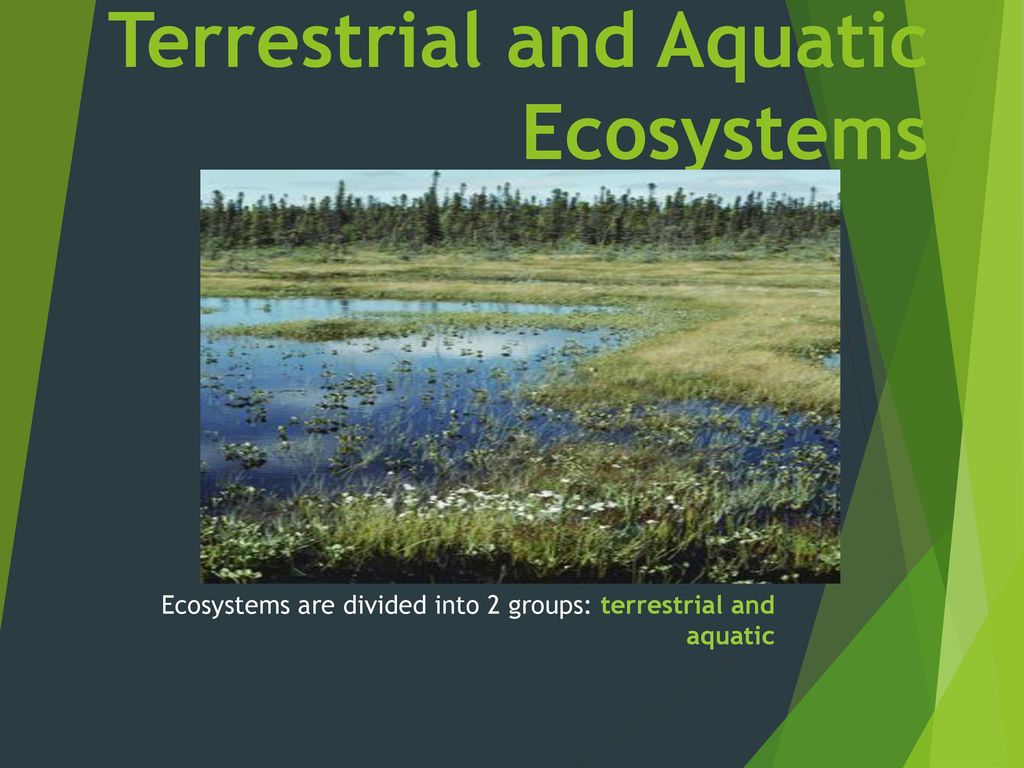 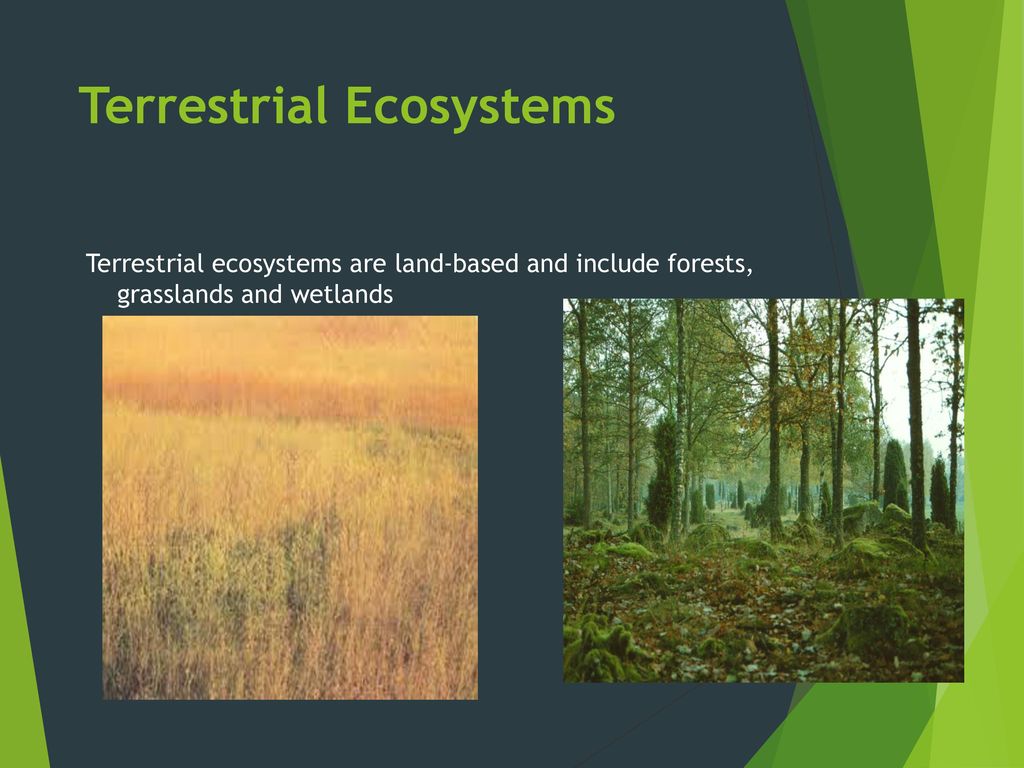 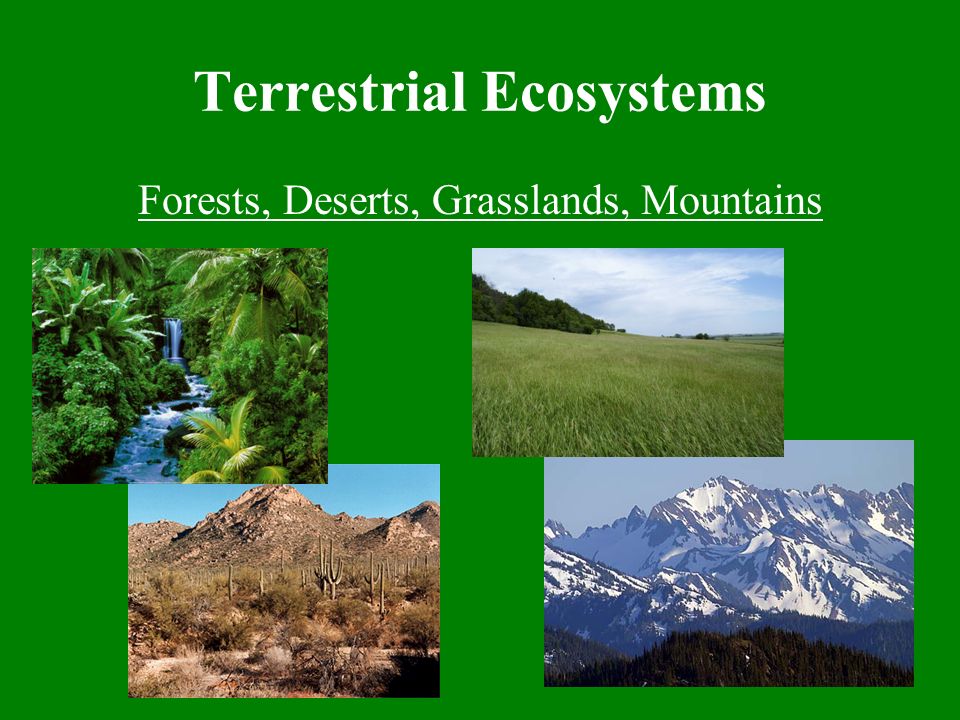 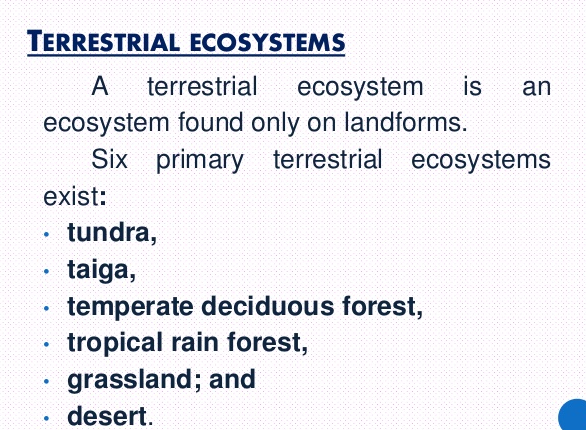 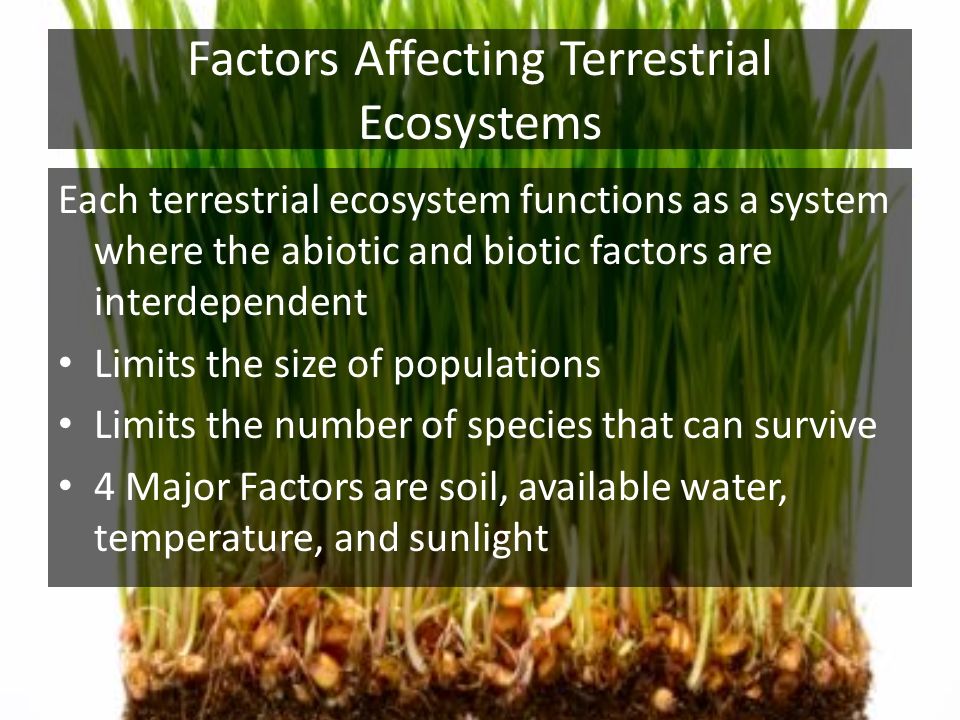 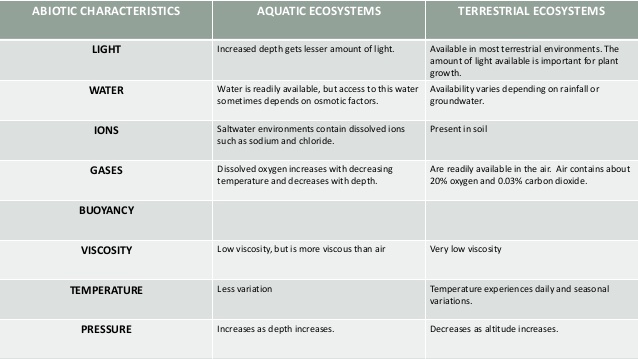 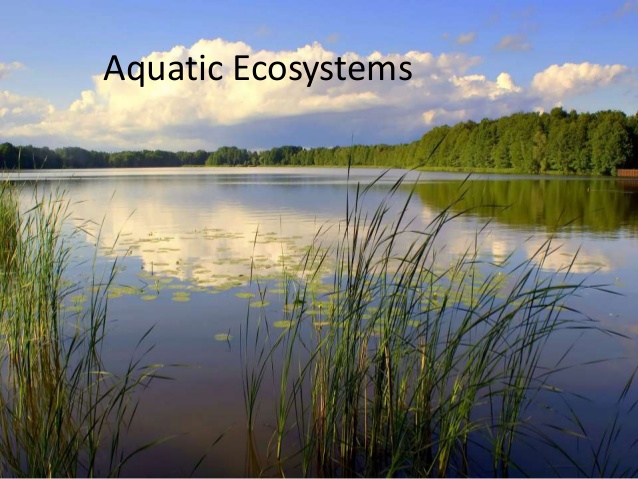 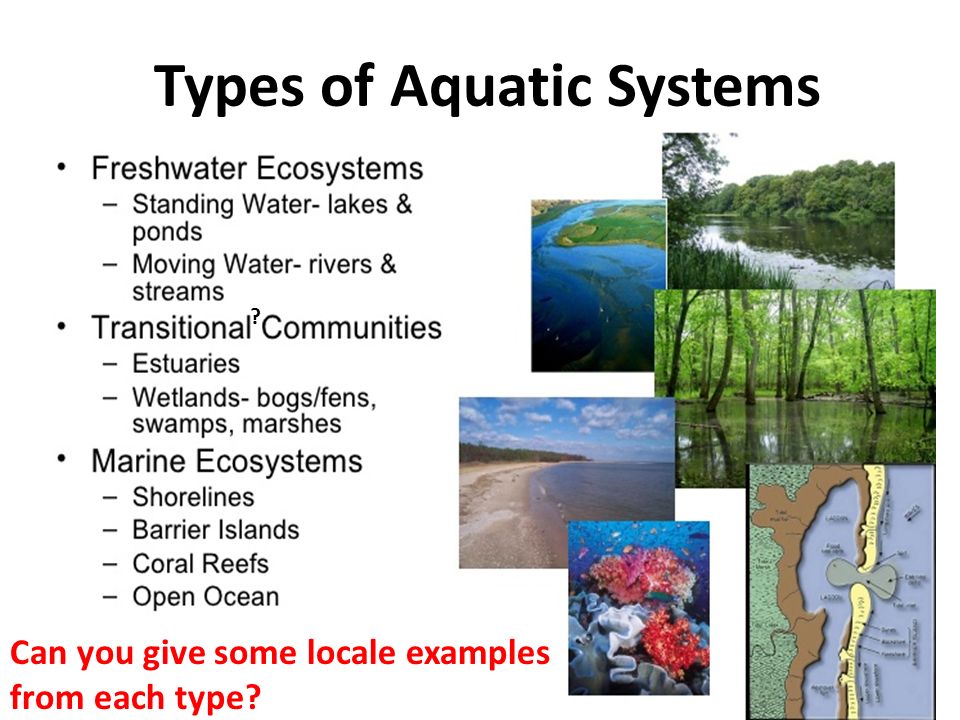 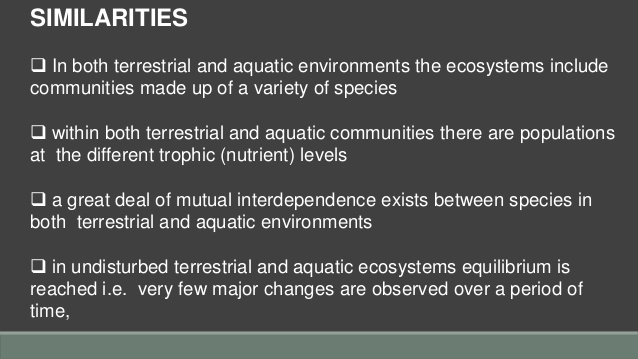 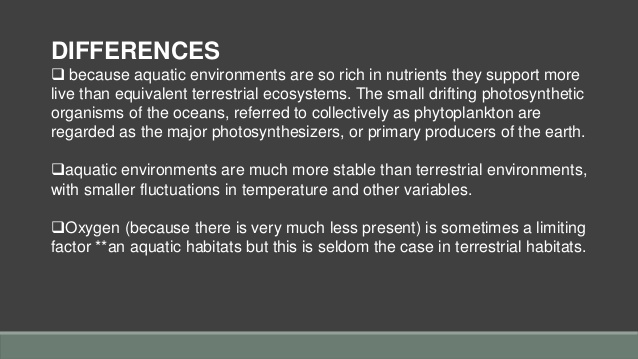 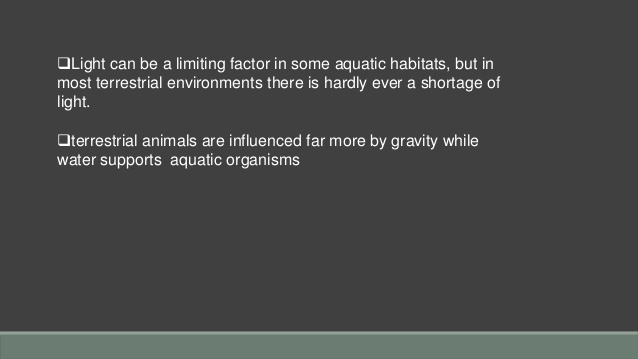 Questions
Make a list of terrestrial and aquatic organisms and state their trophic level in their respective ecosystem.

Draw an aquatic and  terrestrial food web.